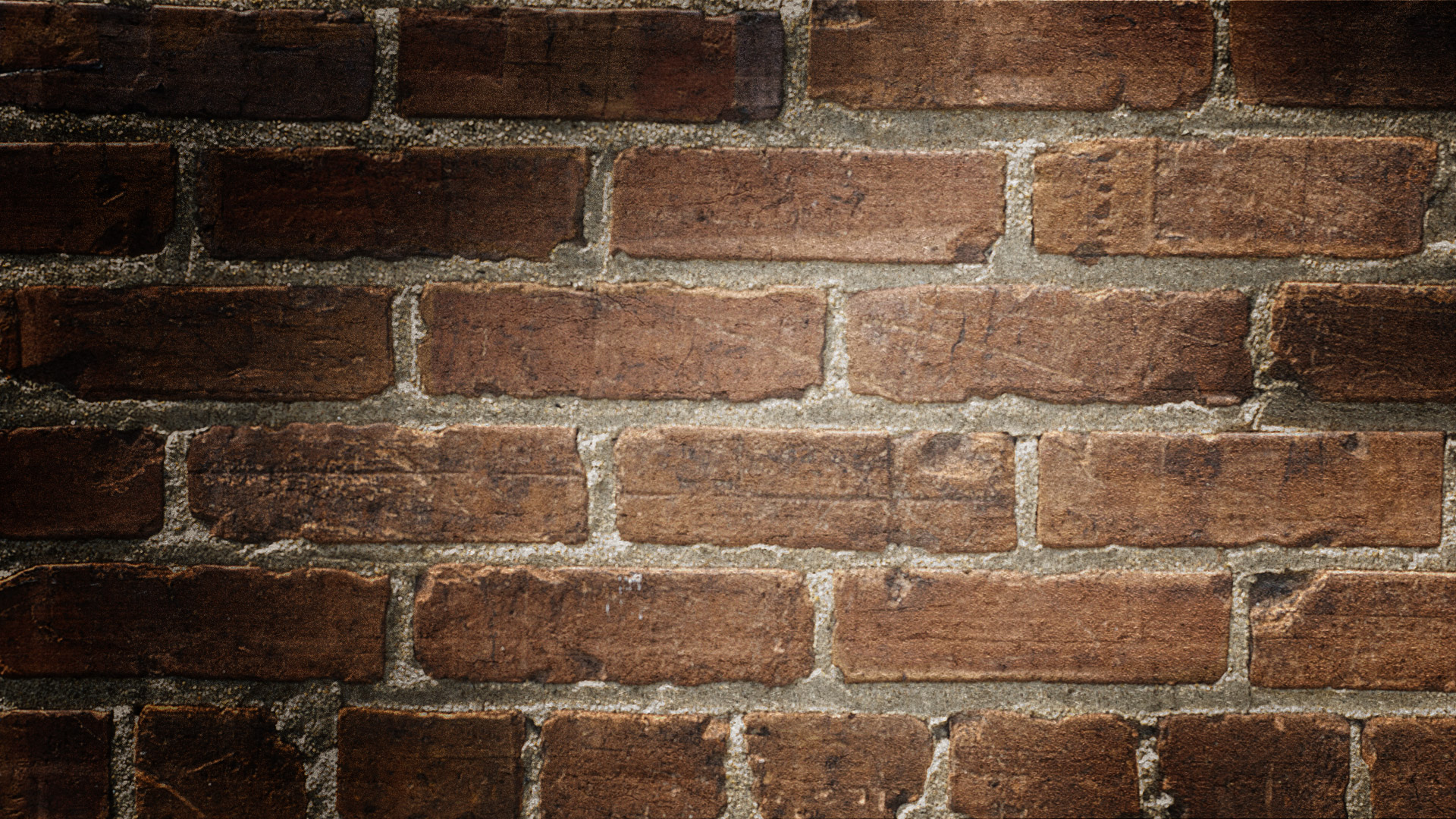 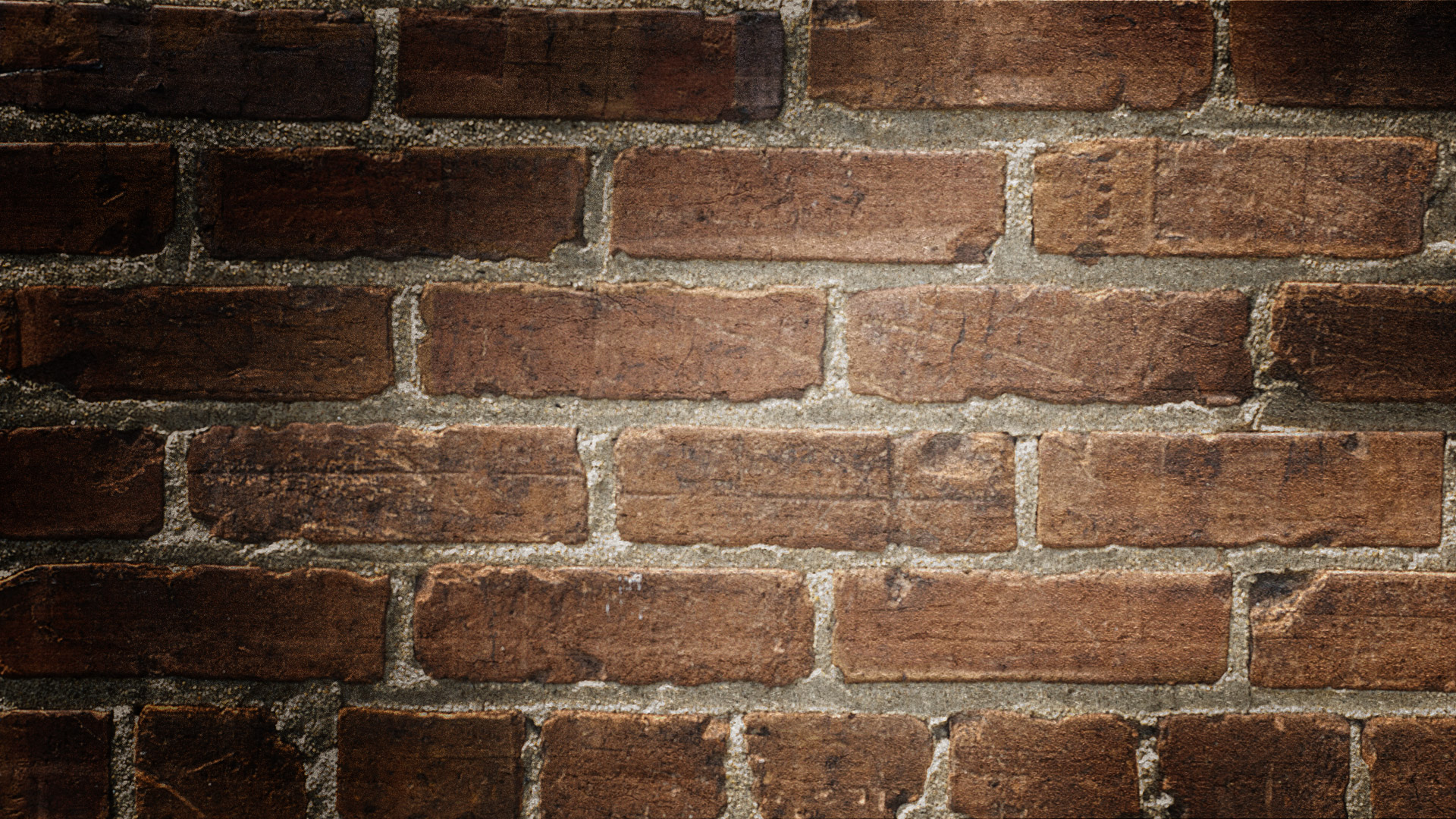 INHSU 2023 Genève
Models of care
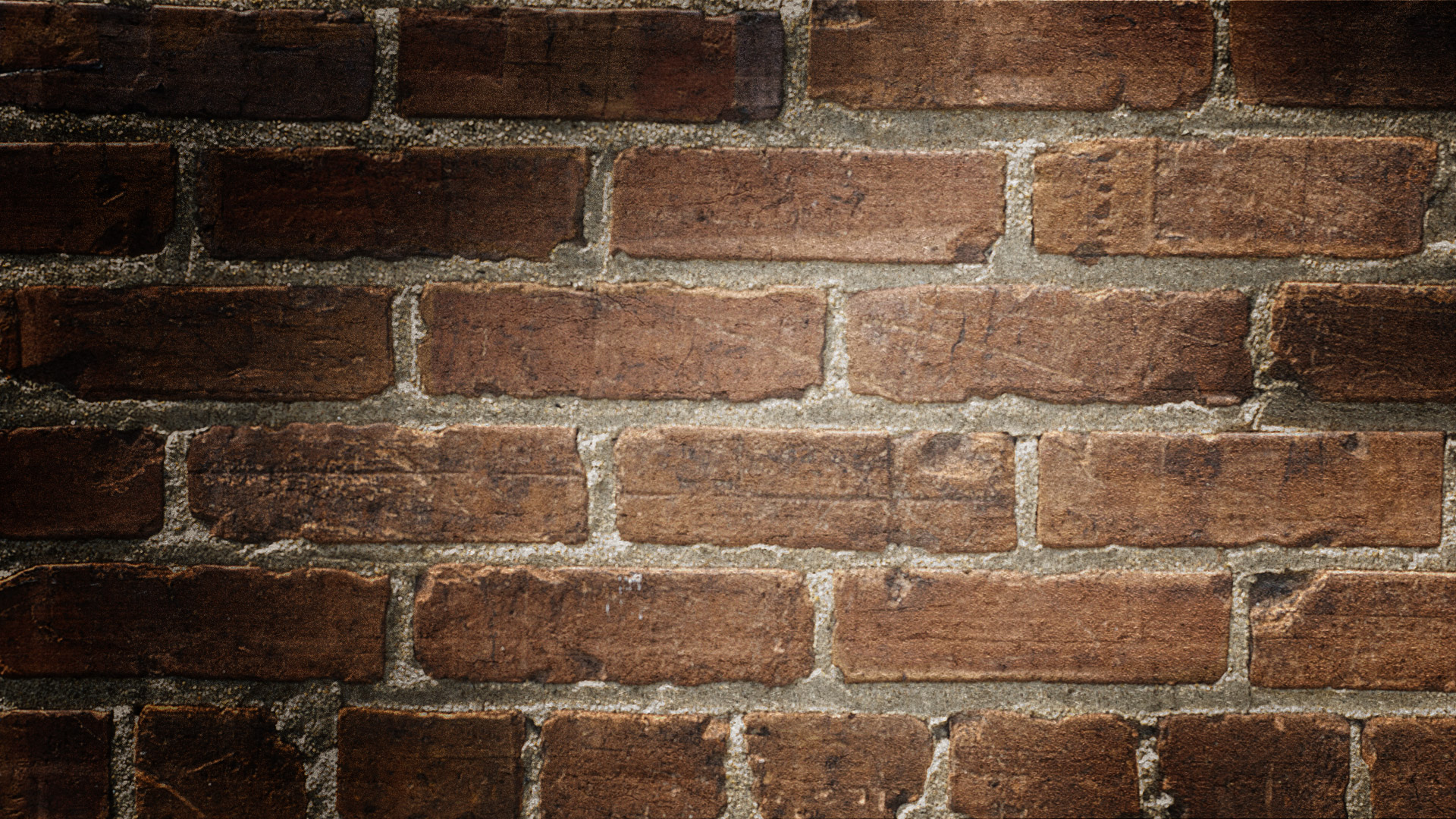 What vehicle?
Backpacks
Bicycles
Buses
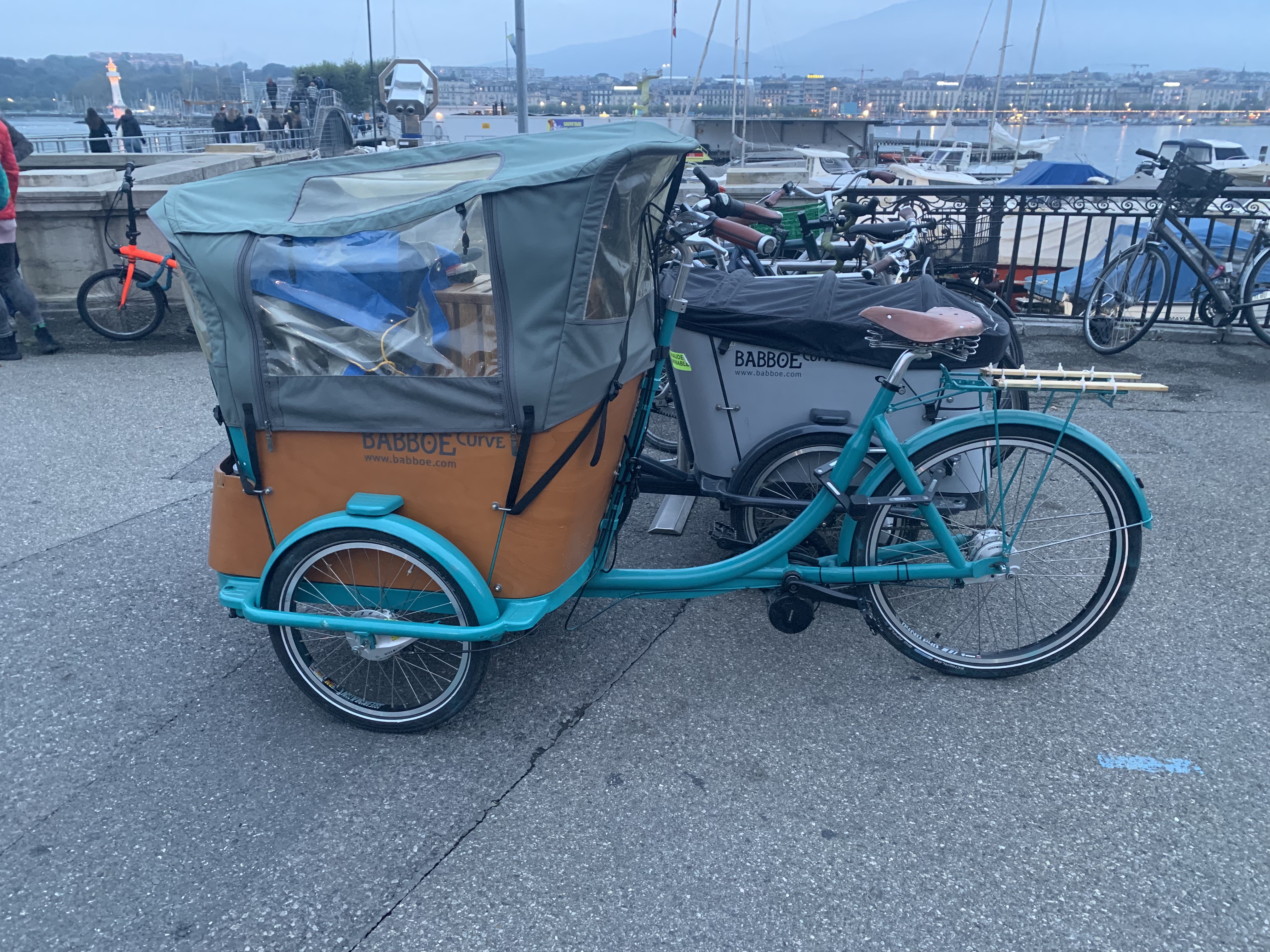 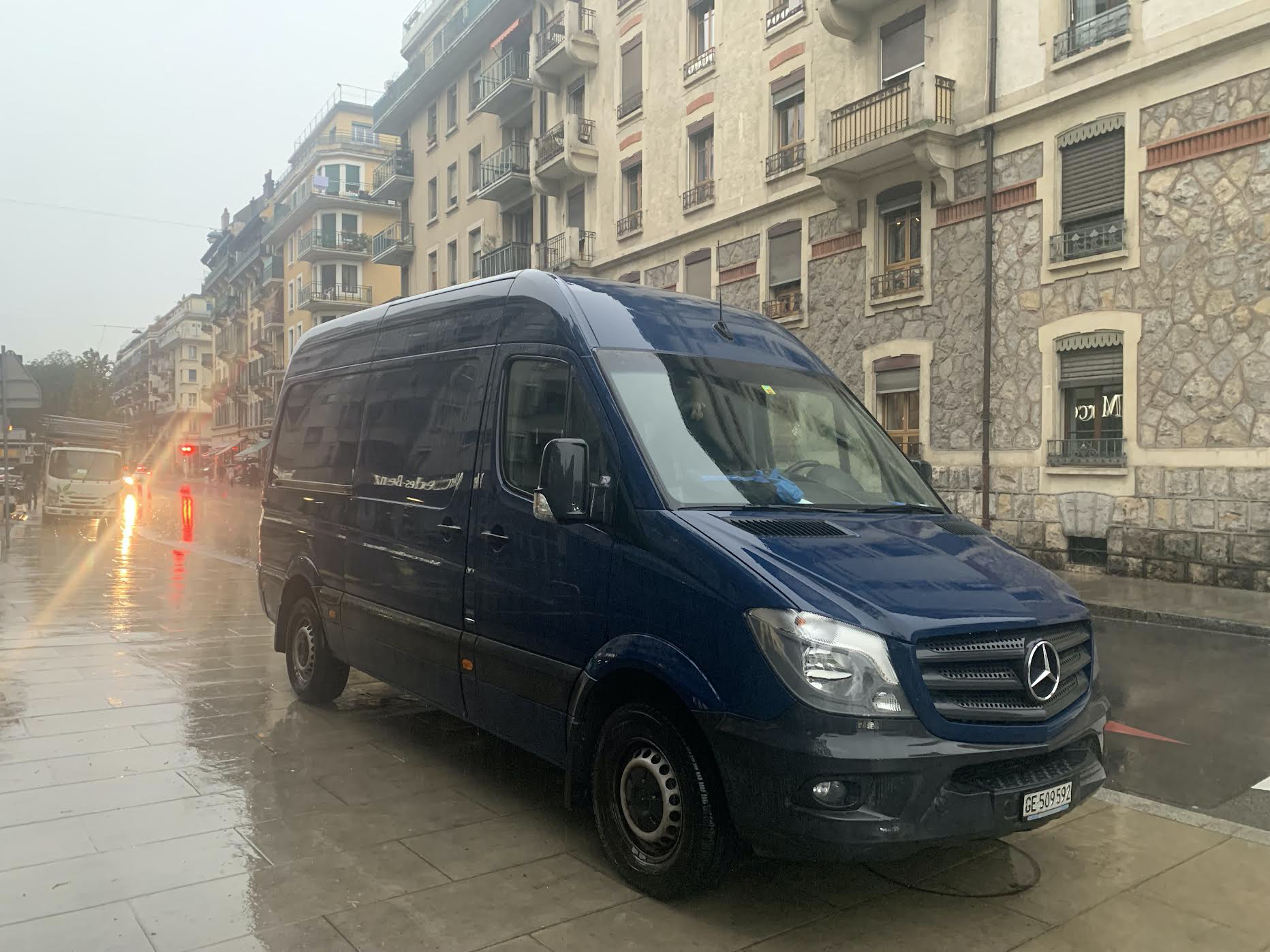 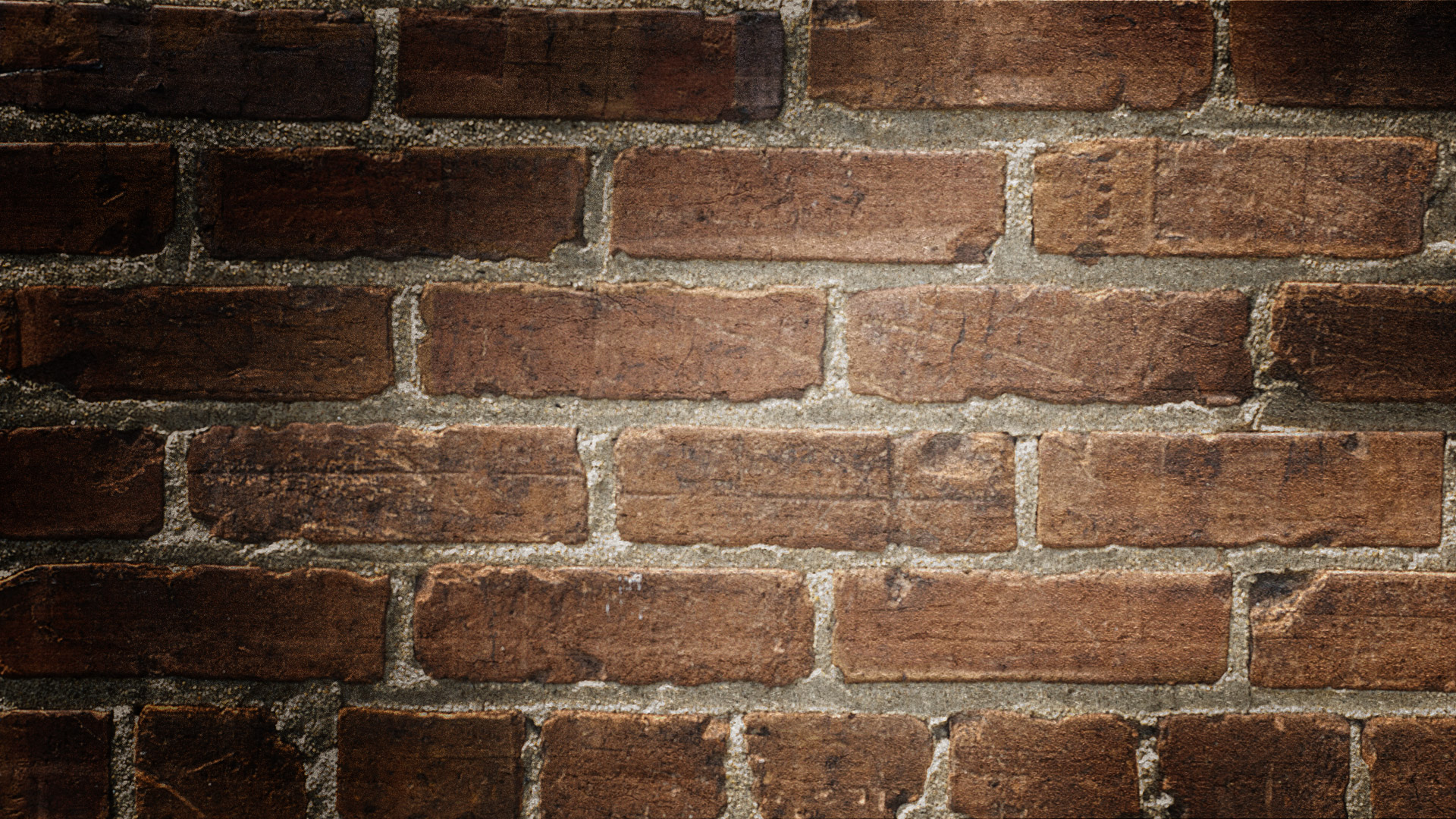 What box?
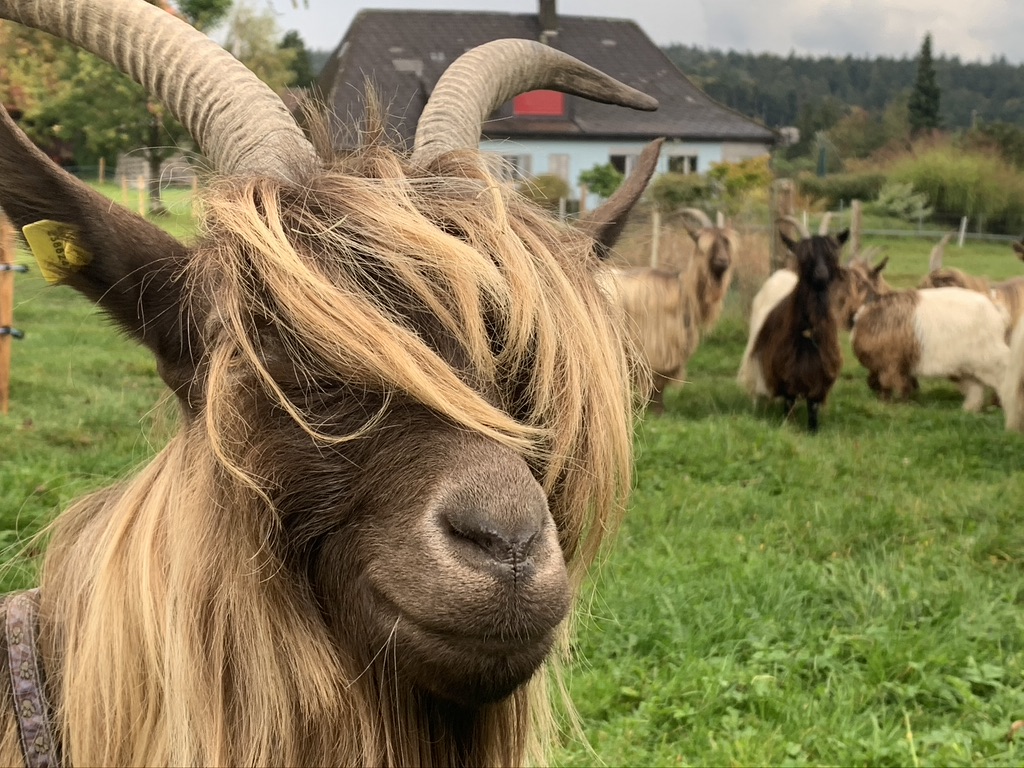 Adaptive + flexible
Integrated
AOD
Mental health
Cancer services
Collaborative
Multidisciplinary / interdisciplanary
Nurse led – NP program
Pharmacists on board
Social workers
Innovative
Phones
Hotel vouchers
Seek and treat
Feet on the street
After hours outreach
Ziege
[Speaker Notes: Telehealth support from peers in Oregon]
Peer-Facilitated Telemedicine Hepatitis C Treatment for Rural People Who Use Drugs​
Results from a Randomized Controlled Trial​
TeleHCV Component 1: Peer Support
Pre-treatment support:​
Rapid HCV/HIV testing​
Harm reduction services​
Insurance enrollment​
Pre-treatment eval lab support
Andy Seaman, MD​
Associate Professor, ​
Department of Medicine / Addiction Medicine​
Oregon Health & Science University ​
​
Medical Director HCV/HIV Services, ​
Central City Concern
TeleHCV Treatment Arm: ​
Telemedicine visit facilitation, including bringing technology to participant​
Medication pick-up, adherence support, surveys, and retention​
Medication lockers if unstably housed​
Crisis management​
Housing assistance during HCV treatment​
Enhanced Usual Care Arm: ​
Warm handoff to additional peer support and insurance hep C navigators​
Provide referral information for local HCV treatment providers​
Surveys and retention​
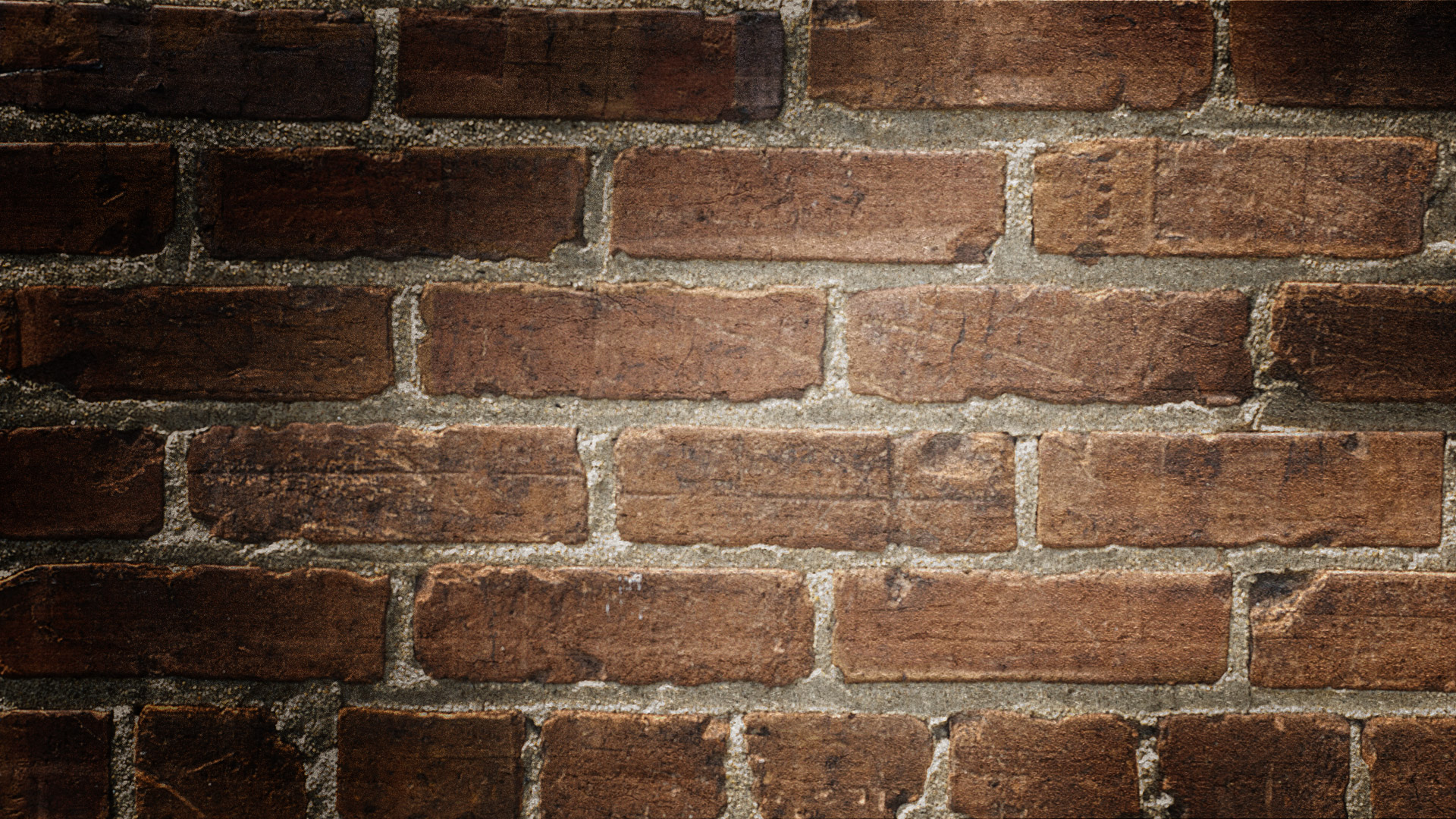 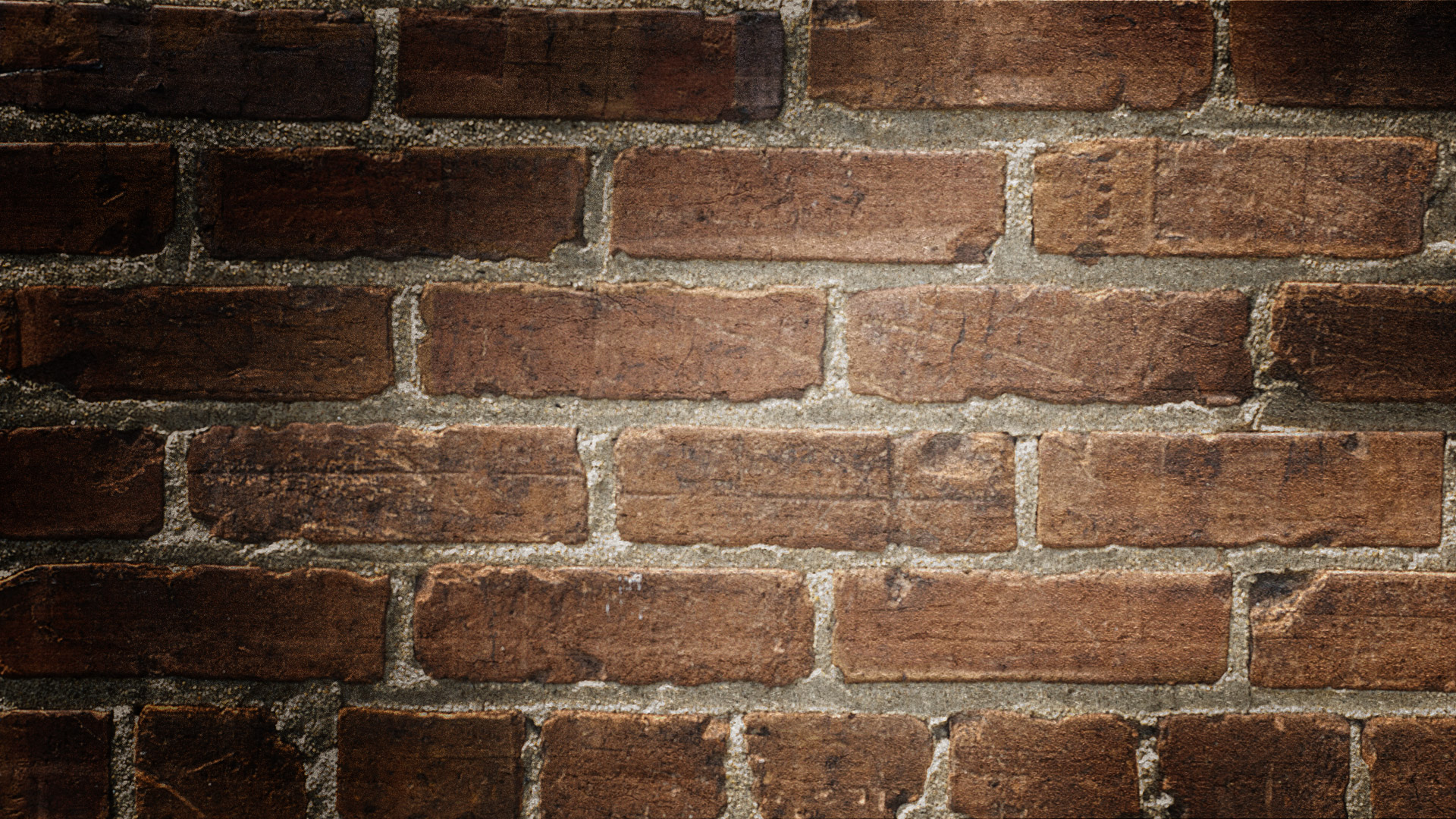 Which test?
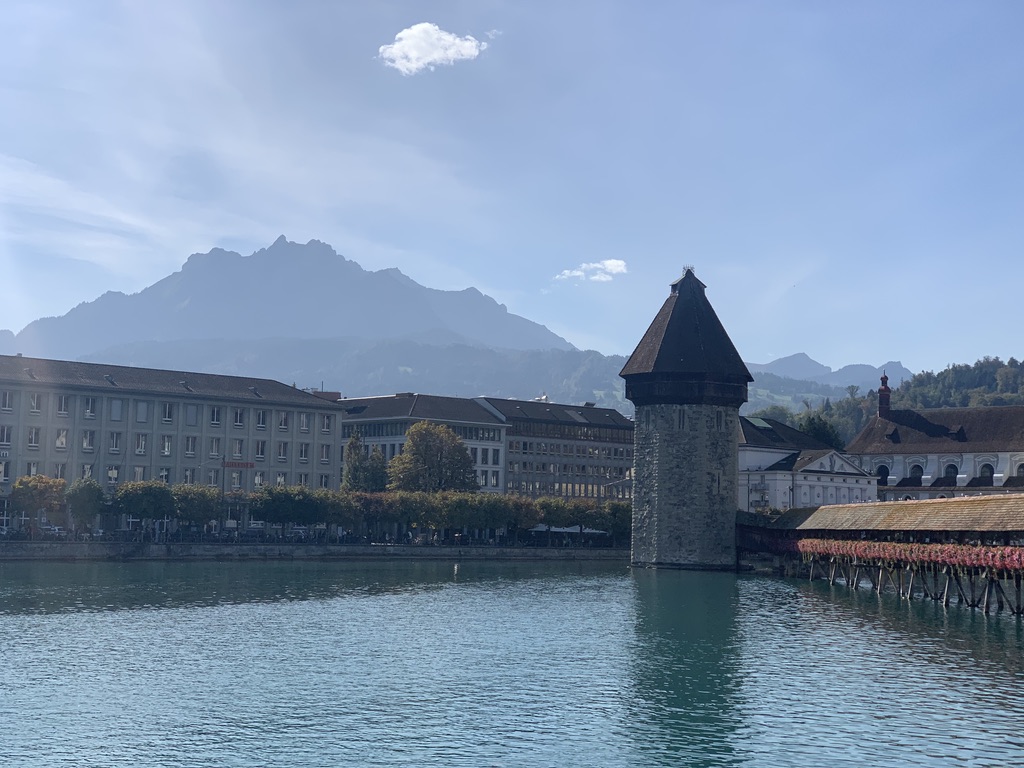 Use the suite!!!
Dried blood spot
Point of Care
HCV
HBV
HIV
Syphilis
Venepuncture
Capillary collection
Self collection
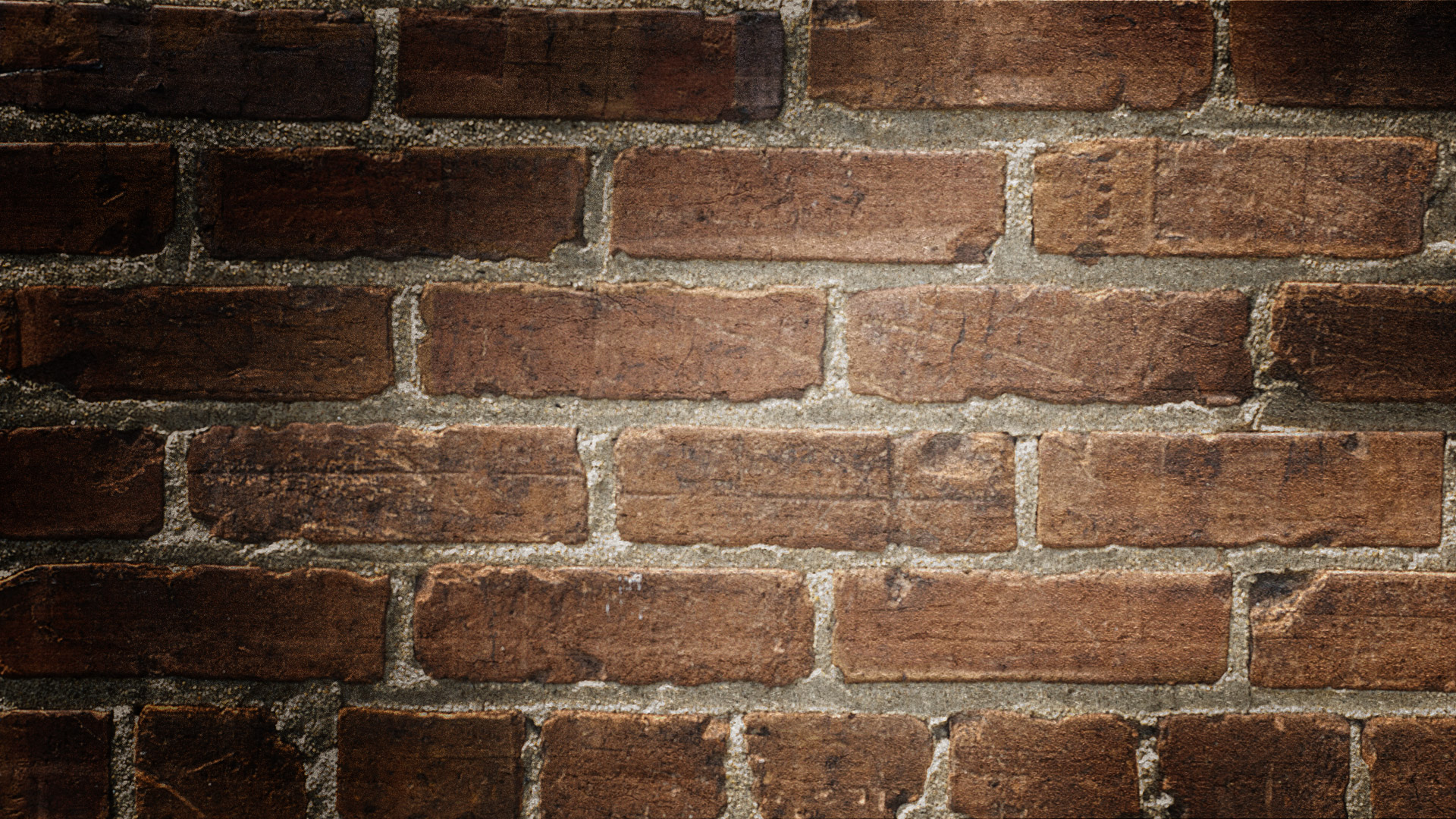 Who’s input?
Peer informed
NON-Discriminatory 
Ask the questions
“Listen to the whispers”
Ask for clarification
Involve in solutions & Implementation
Ask if it works
Adapt 
Ask if it still works
‘Know when to shout’
What framework?
Determinants of health
Physical environment
Social and economic environment
Persons individual characteristics and behaviors
Income $$
Social status
Education
Communities
Safe water
Clean air 
Safe housing
Transport
Health services
Social networks
Culture
Genetics
Gender
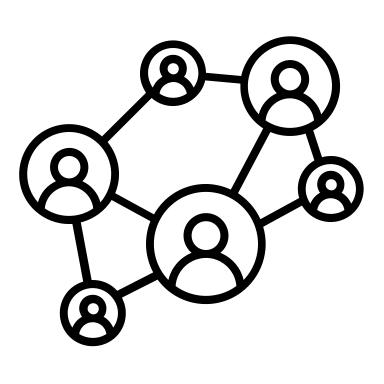 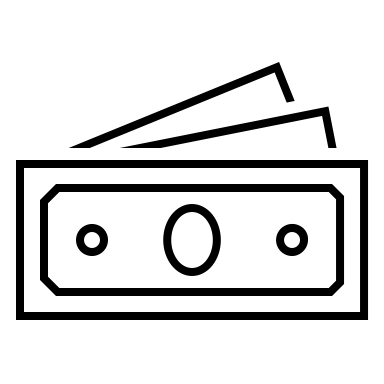 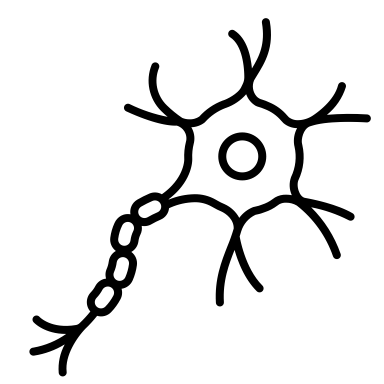 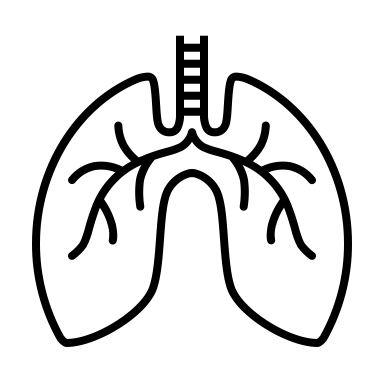 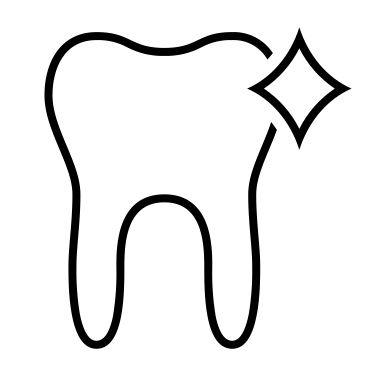 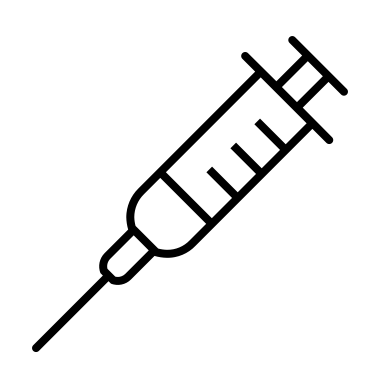 Public health vs comprehensive care
High intensity testing activities
++ effort to find people
Treatment as prevention
Wrap around services
Person centered
Comprehensive health assessment prior to treatment 
Gateway into health services
Follow up – primary care referrals
Identifies other health needs
Person centered
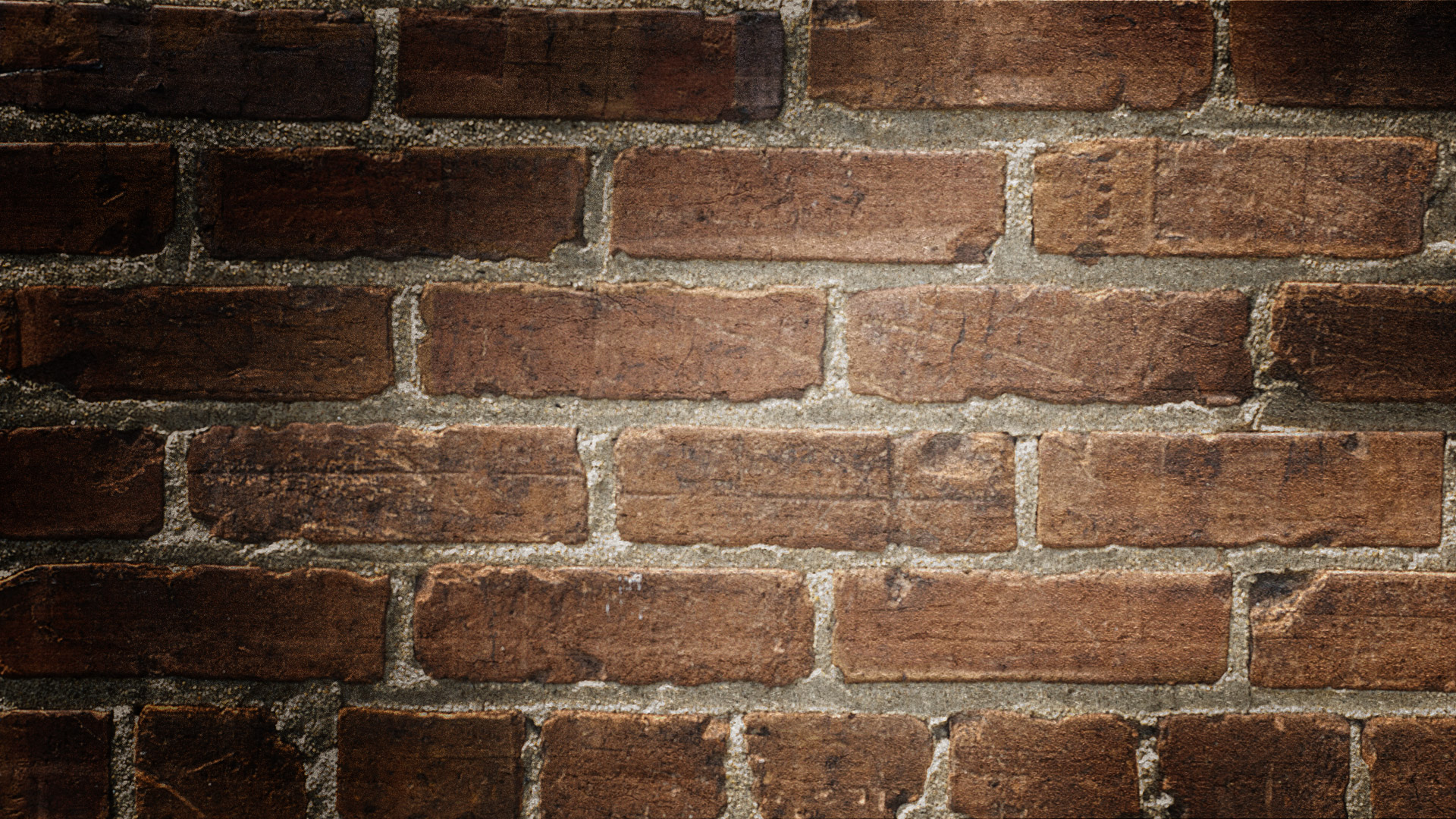 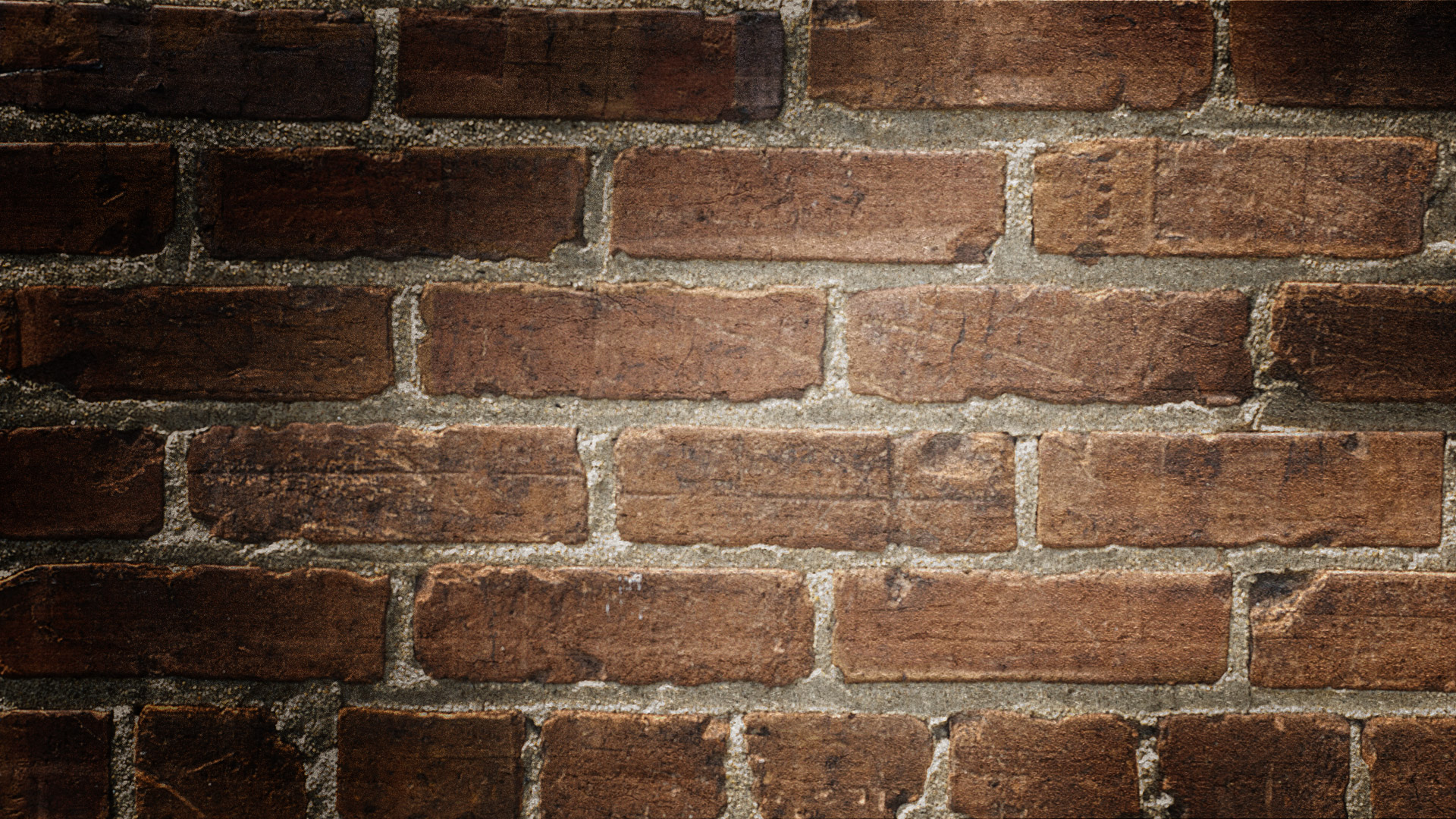 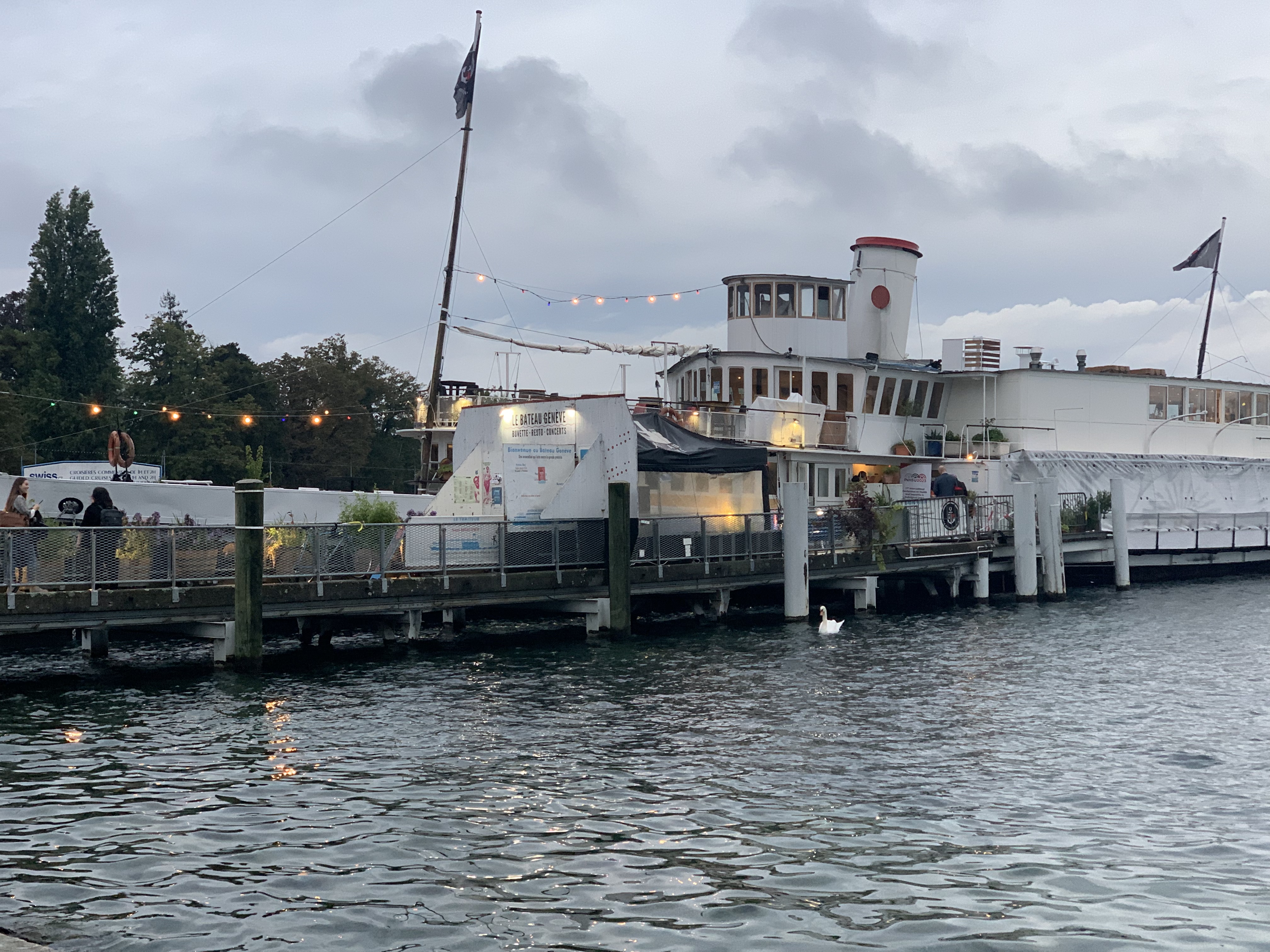 Get out – Get down – Get real
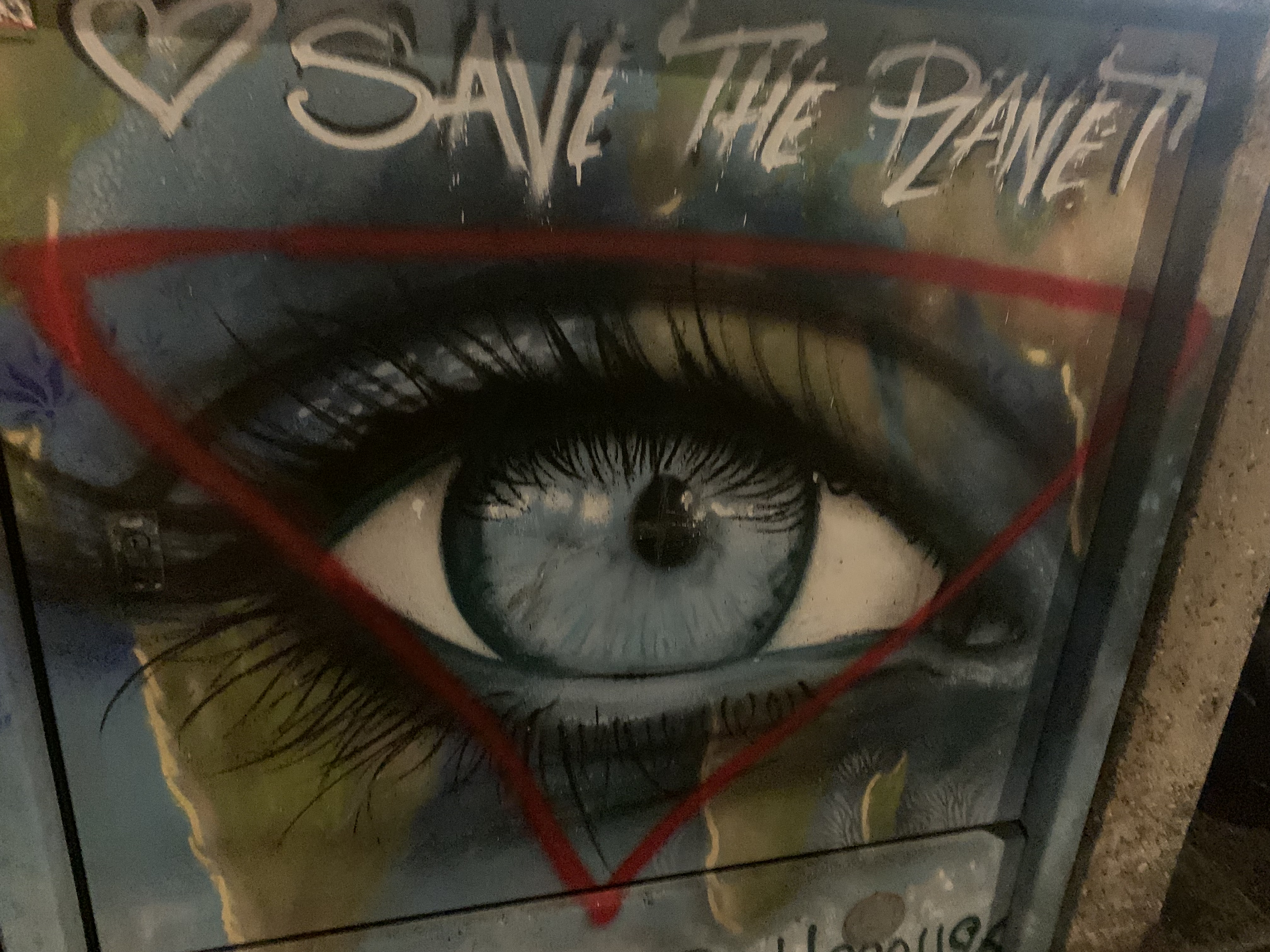